Logotipo da sua instituição
Título do seu trabalho
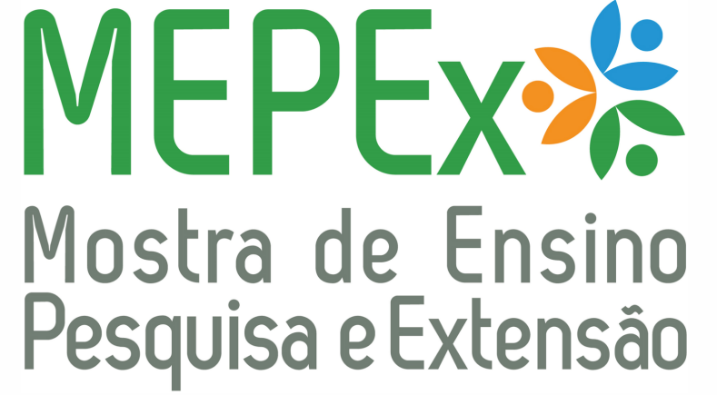 Autor
Coautores
Orientador
Coorientador
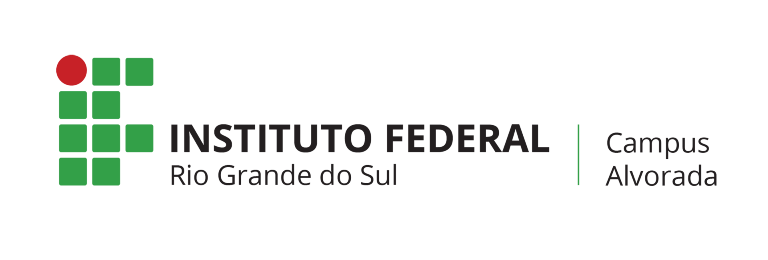 Texto
Introdução
Texto
Objetivos/problemas
Texto
Metodologia
Texto
Resultados
Texto
Considerações finais
Texto
Referências